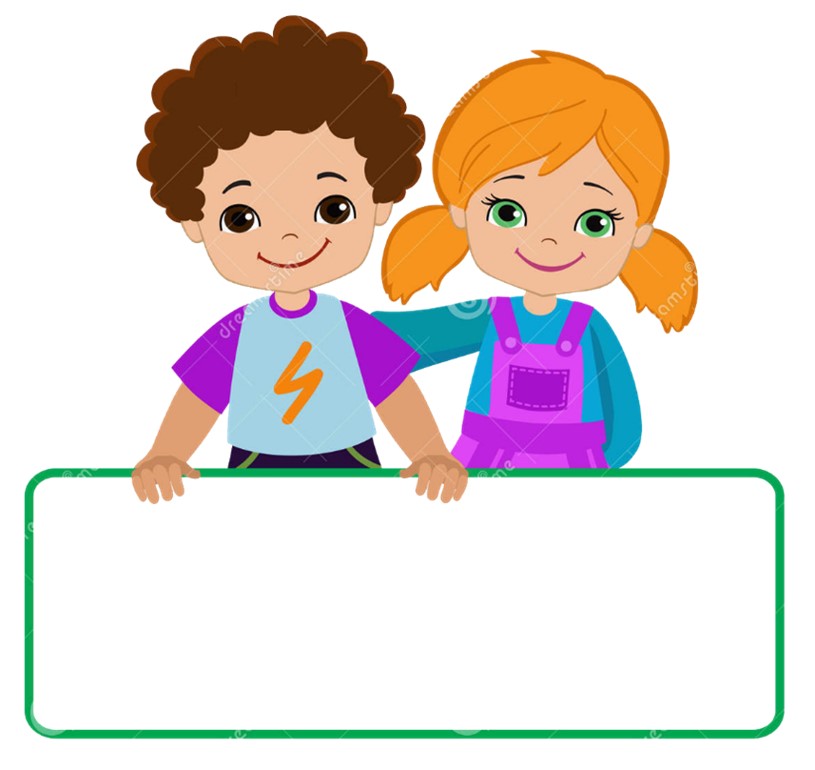 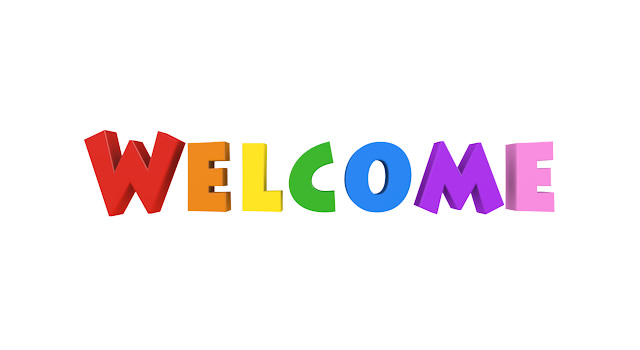 MD. KOWSER ALI                    
                     ASISSTANT TEACHER

DURLOVPUR GOVT. PRIMARY SCHOOL
                HORINAKUNDU, JHENIDAH.
kowser.gps@gmail.com
Sub: English 
Class: Two
Lesson : How old are you?
        Parts of the lesson: (Activity-C)
        Page No-14
Safety environment by greetings song.
Hello! Hello! How are you?
I’m well, I’m good.
I’m great, I’m wonderful.

Hello! Hello! How are you?
I’m fine! I’m great today.
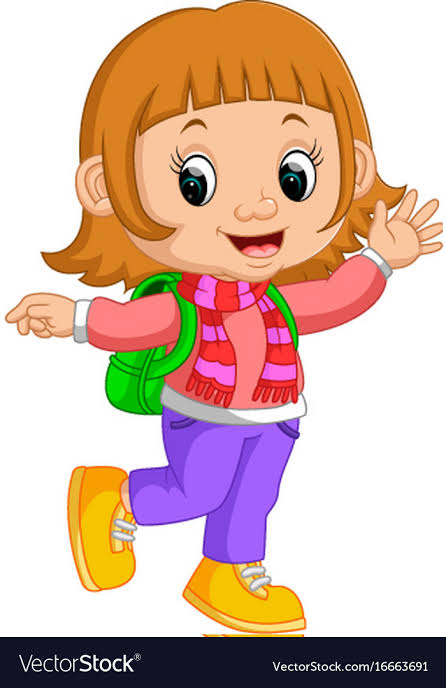 Checking homework and justify the previous lesson.
Our today’s lesson is too--
How old are you?
Activity-C
LEARNING OUTCOMES
By end of the lesson students will be able to-------
Listening: 3.1.1 understand simple questions and statements 
                          about them.
Speaking: 3.1.1 ask and answer questions about themselves
Teacher show up in reality.
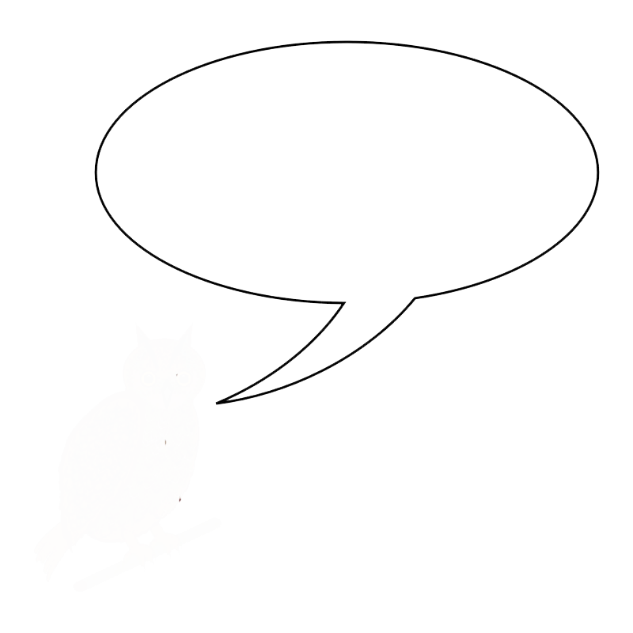 ‘Hi Ratul. Are you 7 years old?’
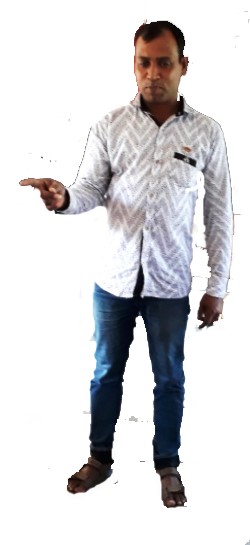 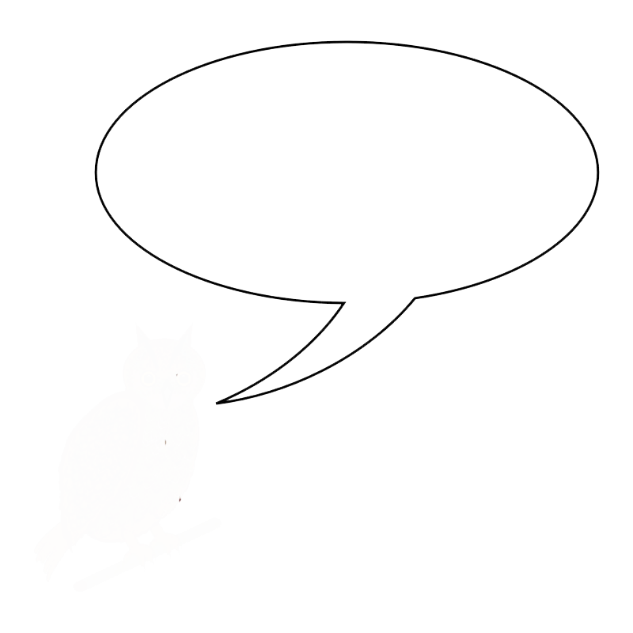 ‘Yes,I am.
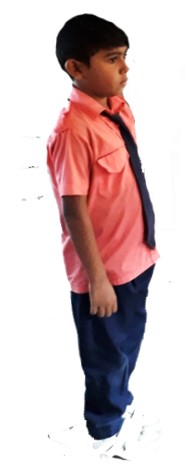 One more
[Speaker Notes: Teacher show up in reality]
Teacher show up in reality.
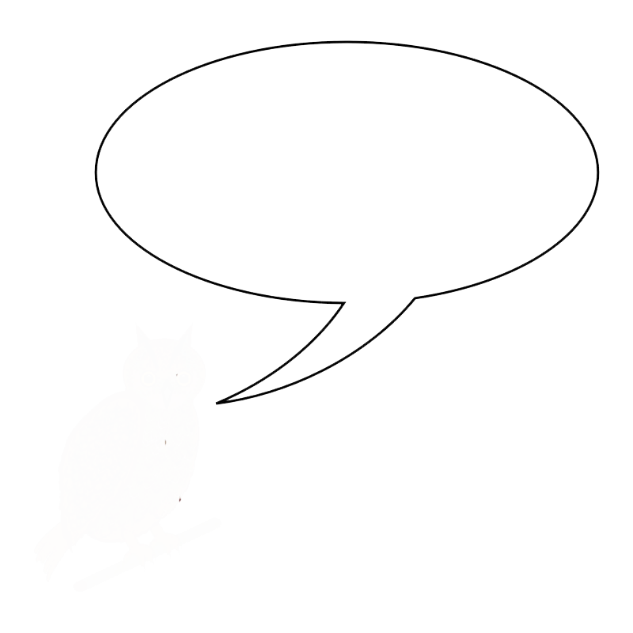 I’m 40 years old.
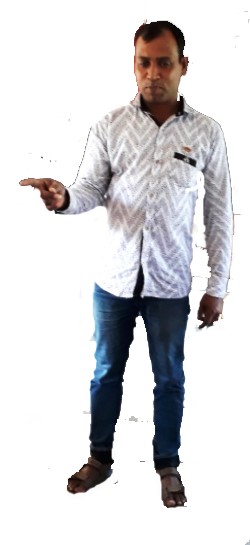 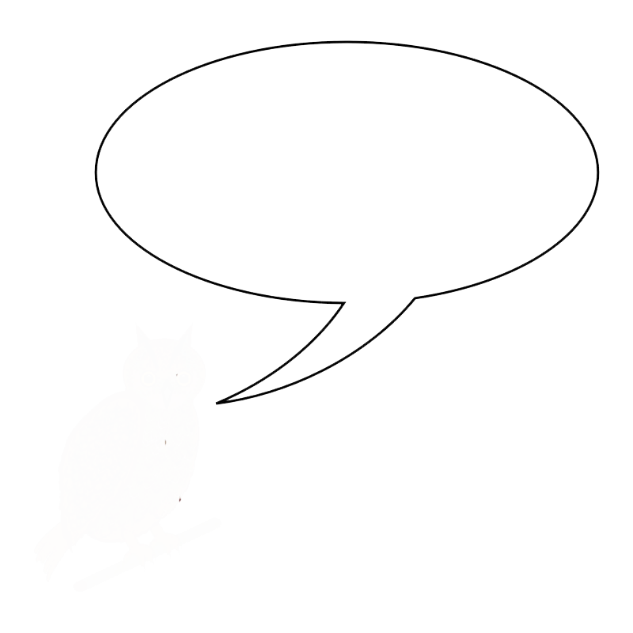 How old are you sir?
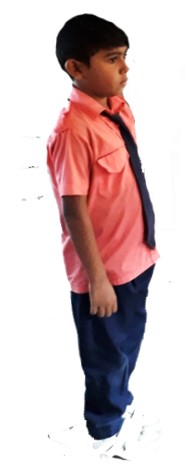 One more
[Speaker Notes: Teacher show up in reality]
Chain drill.
Hi -------. Are you 7/8 years old?
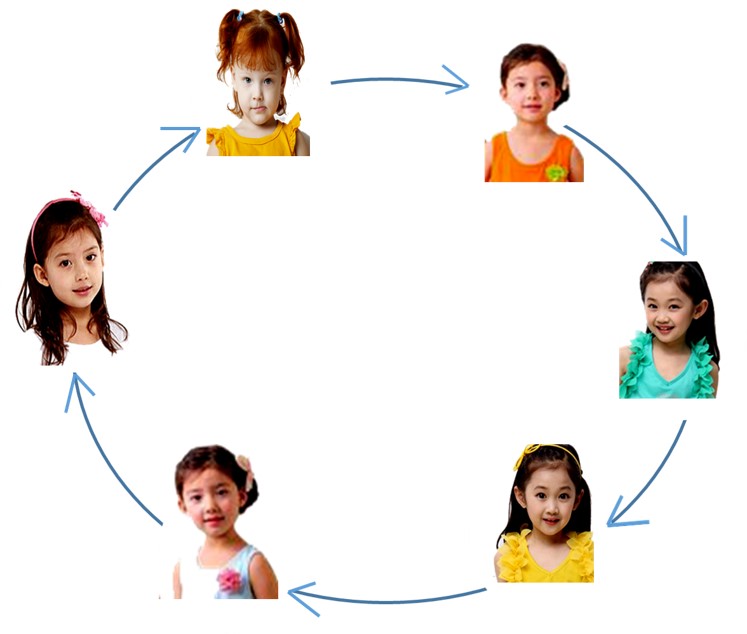 Read and say.
How old are you?
I’m 7 years old.
Hi, Shuva. Are you 7 years old?
Yes I’m.
Hello Meena. Are you 7 years old?
No, I’m not. I’m 8.
Identifying weak students and taking to cure.
One day one word
Do you understand the picture?
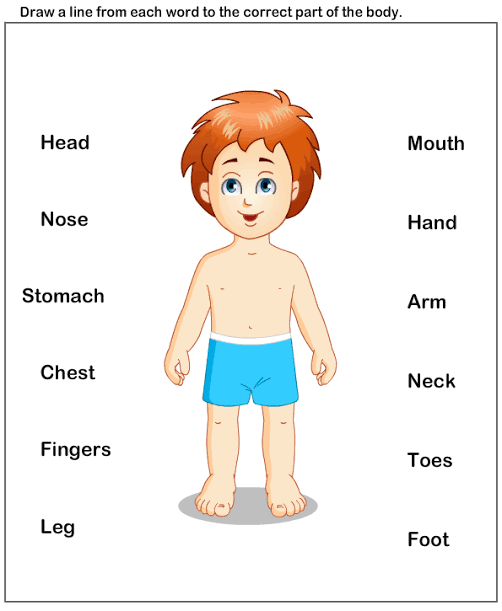 body
শরীর
Spell out the word - SGW
Find out the letters that are made by the word -----.
x
m
n
w
o
d
k
y
b
Find out the right word------.
bady
bedy
body
boody
bode
Say the missing letter.
bo-y
b-dy
-ody
bod-
Write the word to your notebook.
body
Date-
/      /20
বডি
শরীর
Home work
Page 7 will be well read and written.
That’s all for today. Goodbye. See you tomorrow.
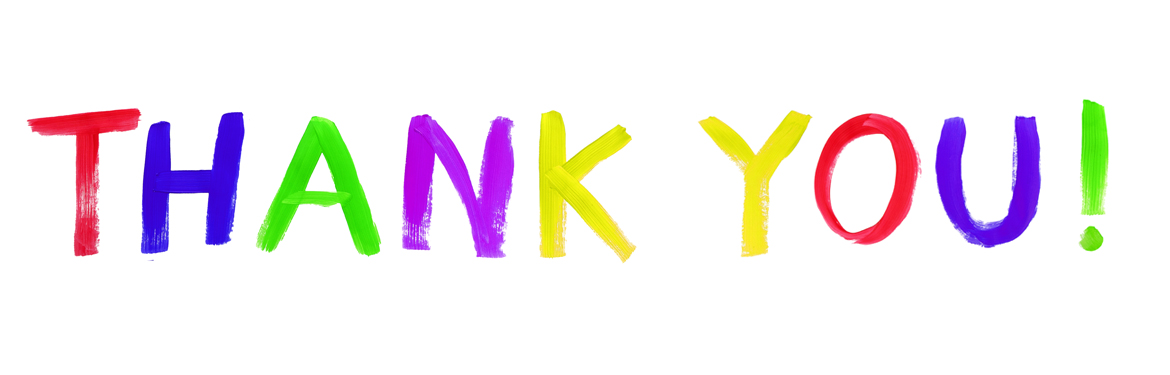